Job Search and Networking
SPRING 2024
Fulton Armstrong

by: Samantha Clemence
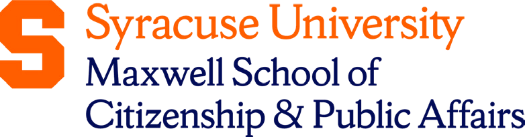 Networking: The Big Ideas
Where do I want to go? 
What inspires me?
Who do I admire?
How do I get there?
Preparation /development
Networking
Who can help me get there?
Horizontal network
Vertical network
How do we network?
Vertical Networking - Traditional
Mentors, supervisors, etc.
An allure and beneficial but not the whole story

Horizontal Networking – More important?
Fellow students
Fellow interns, junior staff
Fellow event attendees
Some of these are people you will know throughout your career !
Networking Strategies
Develop list of networking opportunities
What public events should I attend?
What people do I want to meet?
Work happy hours
Who do I know in each field?
Fellow students
Alums
Friends and family
Internship supervisors, other colleagues
Faculty, academic advisors, mentors
Professionals/experts from conferences
INFORMATIONAL INTERVIEW
The informational interview?
Try to obtain a reference before contacting
Email or phone – brief, direct pitch
Come prepared – do your homework!
Look for overlapping interests – people like to talk about themselves (“Can you tell me about…”)
Prepare an “elevator briefing” (below) and a 2-minute, quick bio/narrative
Seek possible new contacts
Follow-up with thank-you note
Find ways to stay in touch – even if only once a year
An ADVANCED tool
THE ELEVATOR PITCH
When opportunity arises (in any contact) … 

Quickly articulate
Who you are
What you want to do
How you’re qualified
WHY you want to do it
Have an “elevator pitch” at the ready.
THE ELEVATOR PITCH
The  Formula = Who + Why + Skills + Goal (+ Ask)
Be prepared to say WHO you are
(Major) student at Maxwell, recent graduate, intern
Understand and say WHY you want something
Intrinsic motivator that inspires you to pursue something?
Why is it important? 
Who does it help?
>>>>>>>>>
ELEVATOR PITCH
Package your SKILLS
Objective view of yourself
What are you good at? 
Research, analysis, communication, organization, etc.
Know your GOAL (+ASK)
I am hoping to gain exposure to or learn something about…
I am looking to find a role in…
Would you have any suggestions for how I could…
I am looking for opportunities to help develop…
I am seeking insights on…
ELEVATOR PITCH - EXERCISE
What would be YOUR elevator pitch?

FORMULA = Who + Why + What + Goal (+ Ask)

Guidelines:
Keep it under a 45 seconds.
Make it personal; your strengths should be clear.
Include a goal.
>>>>>>>>>
ELEVATOR PITCH - EXERCISE
WHO
WHY
SKILLS
GOAL
ASK
Sample pitch:
I’m a senior at Syracuse University studying international relations with a focus on human rights and the Middle East. …
My volunteer work with refugees being resettled in the US, and hearing first-hand their experiences of living in refugee camps, has made me want …
to use my advocacy and communication skills 
to help increase awareness of and find solutions for displaced persons. …
Would you have any suggestions for how I could… ?
ELEVATOR PITCH - EXERCISE
WHO
WHY
SKILLS
GOAL
ASK
Sample pitch:
I’m a senior at Syracuse University studying international relations with a focus on human rights and the Middle East. …
My volunteer work with refugees being resettled in the US, and hearing first-hand their experiences of living in refugee camps, has made me want …
to use my advocacy and communication skills 
to help increase awareness of and find solutions for displaced persons. …
Would you have any suggestions for how I could… ?
Take a minute to write your elevator pitch.
ELEVATOR PITCH - EXERCISE
Sample pitch:

I’m a senior at Syracuse University studying international relations with a focus on human rights and the Middle East (WHO). My volunteer work with refugees being resettled in the US, and hearing first-hand their experiences of living in refugee camps (WHY), has made me want to use my advocacy and communication skills (SKILLS) to help increase awareness of and find solutions for displaced persons (GOAL).  Would you have any suggestions for how I could… (ASK)?
Your turn.  Write your 30- or 45-second pitch.
ELEVATOR PITCH - EXERCISE
What do you have?
Networking: The Big Ideas
Know yourself, your wishes, your capabilities.
Prepare yourself.
Identify your market.
Develop horizontal, vertical contacts.
Collect information and prepare a market strategy.
Have your pitch ready.
Get on the field … and go!
Where do I want to go? 
What inspires me?
Who do I admire?
How do I get there?
Preparation/develop-ment
Networking
Who can help me get there?
Horizontal network
Vertical network
Job Search and Networking
SPRING 2024
Fulton Armstrong

by: Samantha Clemence
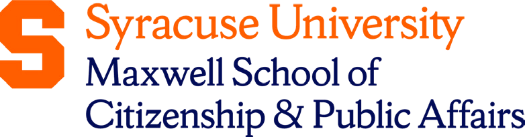